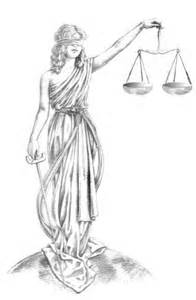 COMISSÃO PERMANENTE DE ACOMPANHAMENTO DE AÇÕES JUDICIAIS RELEVANTES AOS RPPS´S - COPAJURE
Temas Judiciais 
Relevantes aos RPPS´s
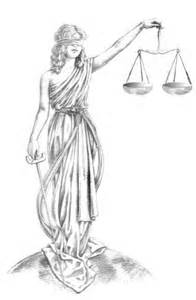 O GT
O GT - TEMAS JUDICIAIS RELEVANTES PARA OS RPPS’s  foi instituído no âmbito do CONAPREV, visando identificar as demandas judiciais com alto grau de ameaça ao equilíbrio financeiro e atuarial dos regimes próprios.
	Uma vez identificadas as demandas, o GT tem como principal desafio reunir esforços com as unidades gestoras para buscar soluções junto ao Poder Judiciário. Por decisão do CONAPREV de 14/05/2015, passou a ser COMISSÃO PERMANENTE DE ACOMPANHAMENTO DE AÇÕES JUDICIAIS RELEVANTES AOS RPPS´S - COPAJURE
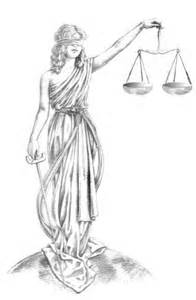 GT - OBJETIVOS
IDENTIFICAR OS TEMAS RELEVANTES QUE TRAMITAM NO SUPREMO TRIBUNAL FEDERAL (STF) QUE TENHAM EFEITO MULTIPLICADOR E POSSAM IMPACTAR O EQUILÍBRIO ATUARIAL E FINANCEIRO DAS UNIDADES GESTORAS;

CRIAR UM BANCO DE DADOS, ATRAVÉS DE ENQUETES E PESQUISAS REALIZADAS NO ÂMBITO DAS UNIDADES GESTORAS, COM INFORMAÇÕES RELEVANTES SOBRE A INCIDÊNCIA DO IMPACTO DE CADA TEMA EM SEU ESTADO;

SUGERIR A PARTICIPAÇÃO ATRAVÉS DO INSTITUTO DO “AMICUS CURIAE”, MUNINDO A UNIDADE GESTORA COM ESTUDOS E INFORMAÇÕES RELEVANTES;
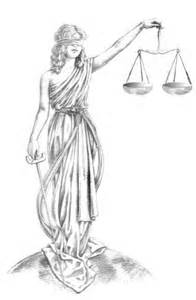 GT - OBJETIVOS
BUSCAR MAIOR CELERIDADE  NO TRÂMITE DAS DEMANDAS JUDICIAIS EM ANDAMENTO;

BUSCAR A PROTEÇÃO DOS FUNDOS PREVIDENCIÁRIOS;

GARANTIR A MANUTENÇÃO DO EQUILÍBRIO FINANCEIRO E ATUARIAL DO SISTEMA PREVIDENCIÁRIO;

GARANTIR A SOLVÊNCIA DO SISTEMA PREVIDENCIÁRIO COM RELAÇÃO AO SERVIDOR PÚBLICO.
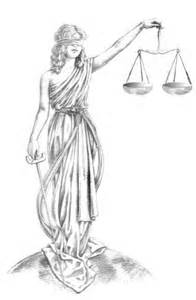 Composição - Titulares e Suplentes
ALAGOAS
Rosana Cólen Moreno - AL - Titular - Subcoordenadora do COPAJURE 
Des. James Magalhães de Medeiros - Representando o TJ/AL
Edmar Machado Veloso - Suplente

PARANÁ
Jefferson Zanetti - Titular 
Majoly Hayde - Suplente

SÃO PAULO
José Roberto Moraes - Titular - coordenador do COPAJURE
Talita Kelli de França Welzel – Titular

MINISTÉRIO DA PREVIDÊNCIA SOCIAL
Narlon Gutierre Nogueira - Titular
Marina Pires Andrade - Suplente
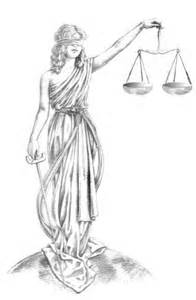 Composição - Titulares e Suplentes
PARAÍBA
Daniel Guedes de Araújo - Titular
RIO DE JANEIRO
Roberto Moisés dos Santos
MARANHÃO
Miguel Pereira Ribeiro - Titular
Hadassa Adler - Suplente
ABIPEM
Demétrius Ubiratan Hintz - Titular
Lúcia Helena Vieira - Suplente
Edevaldo Fernandes da Silva - Titular
Anália Silva - Suplente
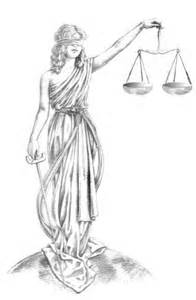 Repercussão Geral
É um instrumento processual inserido na Constituição Federal de 1988, por meio da Emenda Constitucional 45, conhecida como a “Reforma do Judiciário”. 
O objetivo desta ferramenta é possibilitar que o STF selecione os Recursos Extraordinários que irá analisar de acordo com critérios de relevância jurídica, política, social ou econômica. 
O uso desse filtro recursal resulta na diminuição do número de processos encaminhados à Suprema Corte. Uma vez constatada a existência de repercussão geral, o STF analisa o mérito da questão e a decisão proveniente dessa análise será aplicada posteriormente pelas instâncias inferiores, em casos idênticos.
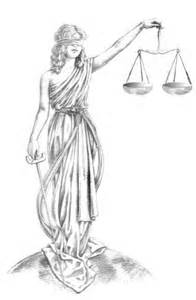 Arguição de Descumprimento de 
Preceito Fundamental
É um tipo de ação, ajuizada exclusivamente no Supremo Tribunal Federal, que tem por objetivo evitar ou reparar lesão a preceito fundamental resultante de ato do Poder Público. Neste caso, diz-se que a ADPF é uma ação autônoma. 
     Entretanto, esse tipo de ação também pode ter natureza equivalente às ADIs, podendo questionar a constitucionalidade de uma norma perante a Constituição Federal, mas tal norma deve ser municipal ou anterior à Constituição vigente (no caso, anterior à de 1988). 
     A ADPF é disciplinada pela Lei Federal nº 9.882/1999. Os legitimados para ajuizá-la são os mesmos da ADI. Não é cabível ADPF quando existir outro tipo de ação que possa ser proposto.
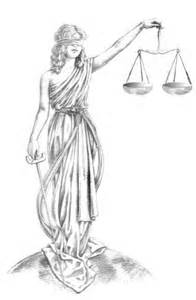 Súmula Vinculante
Definição dada pelo caput do artigo 103-A da Emenda Constitucional nº 45/2004.	
Criada em 2004 com a Emenda Constitucional nº 45, a súmula vinculante é um mecanismo que obriga juízes de todos os tribunais a seguirem o entendimento adotado pelo STF sobre determinado assunto com jurisprudência consolidada. Com a decisão do STF, a súmula vinculante adquire força de lei e cria um vínculo jurídico, não podendo mais, portanto, ser contrariada.
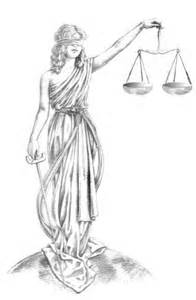 Amicus Curiae
"Amigo da Corte". Intervenção assistencial em processos de controle de constitucionalidade por parte de entidades que tenham representatividade adequada para se manifestar nos autos sobre questão de direito pertinente à controvérsia constitucional.
Não são partes dos processos; atuam apenas como interessados na causa.
Plural: Amici curiae (amigos da Corte).
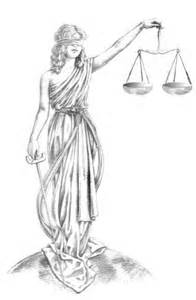 Temas Escolhidos
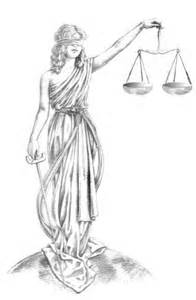 Unidade Gestora Única
Bônus de 17% 
Paridade/integralidade nas pensões
Policiais Civis
Teto salarial
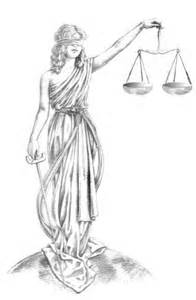 Militares
ADI’s 4912 e 4967 - Inconstitucionalidade da unificação do regime previdenciário dos militares.
RE 596701 - CP entre a Emenda Constitucional nº 20/1998 e a Emenda Constitucional nº 41/2003 - aplicação do mesmo entendimento válido aos servidores civis - imunidade.
Matéria específica - Encaminhamento para GT Militares.
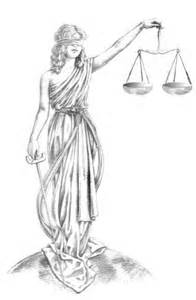 Militares
ADI 5154/PA, em que se pede liminar para que sejam suspensos dispositivos da Lei Complementar nº 39/2002, que institui o RPPS/PA.
Necessidade de regimes próprios de previdência social diferenciados, separando os militares dos estados e do Distrito Federal (DF) dos demais servidores públicos daquelas unidades federativas.
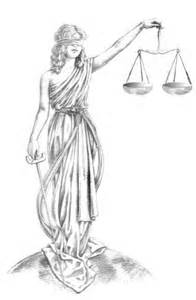 Unidade Gestora Única
ADI’s 3297, 3310, 3593

Tutela de Urgência - declaração de constitucionalidade dos dispositivos de lei atacados.
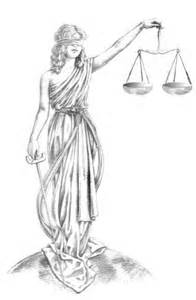 Unidade Gestora Única
ADPF 263
	Trata-se a ação indicada de providência levada a efeito pela PGE-PB no sentido de prestigiar o caráter ambivalente dos instrumentos de controle da constitucionalidade das leis e dos atos normativos, conforme o ordenamento jurídico brasileiro.
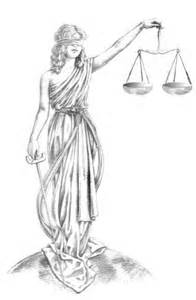 Unidade Gestora Única
Objetivos Específicos
Estancar a produção – e efeitos – de julgamentos no âmbito da Paraíba no sentido de afastar a competência administrativa, prevista em lei, da autarquia PBPrev, da gestão previdenciária e do controle de pagamento de benefícios.
Provocar o STF ao pronunciamento cautelar acerca da constitucionalidade dos dispositivos da Lei Estadual nº 7.517/2003, instituidora do RPPS na Paraíba.
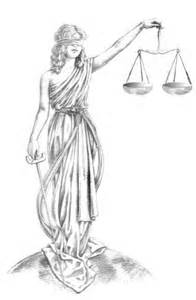 Unidade Gestora Única
Núcleos da Tese
Violação do Princípio da Separação dos Poderes;
 Violação do Princípio da Isonomia;
 Impossibilidade de existência de mais de um regime próprio no Estado.

Tutela de Urgência 
	Declaração ad referendum de constitucionalidade dos dispositivos de lei atacados pelas ADI’s correlatas (3297, 3310, 3593), com vistas a se obter o efeito suspensivo do andamento de processos (Mandados de Segurança do Ministério Público e da Magistratura paraibanas impetrados no Tribunal de Justiça local).
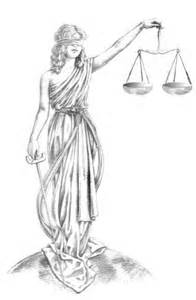 Unidade Gestora Única
SITUAÇÃO ATUAL DO PROCESSO
O pedido de concessão da medida cautelar, após mais de dois (2) anos, ainda não foi apreciado pelo ministro relator, tampouco colocado em pauta para julgamento pelo órgão colegiado, respeitadas as disposições do RISTF.
Houve o protocolo de vários pedidos de ingresso no feito, como amicus curiae, por várias entidades de âmbito local e nacional, representantes dos interesses dos membros da magistratura e do Ministério Público.
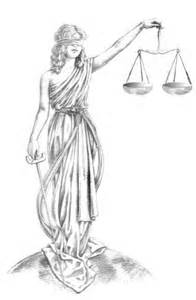 Bônus de 17% para magistrados e membros do MP e do TC
§ 3º  do art. 8º da Emenda Constitucional nº 20/1998
Na aplicação do disposto no parágrafo anterior, o magistrado ou o membro do Ministério Público ou de Tribunal de Contas, se homem, terá o tempo de serviço exercido até a publicação desta Emenda contado com o acréscimo de dezessete por cento.
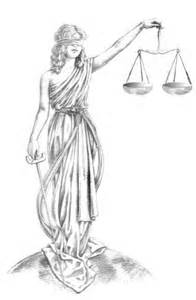 Bônus de 17%
MS 31299
Contagem de tempo anterior à Emenda Constitucional nº 20/1998, com acréscimo de 17% para quaisquer regras de aposentadoria.
O MS indicado foi impetrado pela(s) ANAMATRA, AMB e AJUFE em face do presidente da república e do Tribunal de Contas da União (TCU), com o objetivo de garantir o cumprimento de decisão do Conselho Nacional de Justiça (CNJ), em resposta ao pedido de providência PP nº 0005125-61.2009.2.00.000.
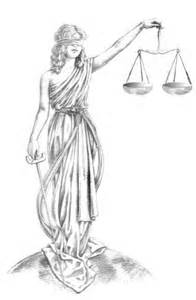 Bônus de 17%Objetivos Específicos
Garantir a contagem ficta de 17% sobre o tempo de trabalho exercido antes da Emenda Constitucional nº 20/1998 para todos os magistrados brasileiros, independentemente da regra de aposentadoria; 
Obter um pronunciamento vinculativo em relação aos tribunais brasileiros, inclusive aos tribunais de contas, para garantir a segurança jurídica da deliberação do Conselho Nacional de Justiça, tomada no exercício de sua competência de fiscalização administrativa; 
Efetivar a interpretação do § 3º do art. 8º da Emenda Constitucional nº 20/1998, de modo a garantir-lhe eficácia imediata, e a acrescentar, à contagem de tempo de serviço dos magistrados, o cômputo de 17% em observância ao princípio do direito adquirido.
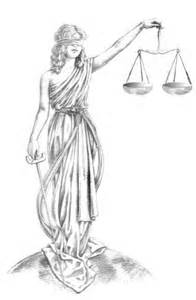 Bônus de 17%Núcleos da tese
O acréscimo de tempo ficto previsto na Emenda Constitucional nº 20/1998 teve incidência imediata e se esgotou com a própria concessão do direito de contar com esse plus exercido até a promulgação da referida emenda;
o objetivo da regra de transição estabelecida pela Emenda Constitucional nº 20/1998 era o de não acarretar uma redução de direitos dos magistrados homens maior da que ocorreria com as mulheres; 
As Emendas Constitucionais nº 41/2003 e nº 47/2005 não revogaram o parágrafo 3º do artigo 8º da Emenda Constitucional nº 20/1998.
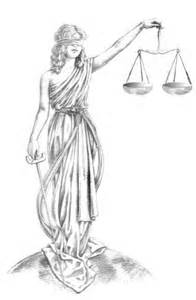 Bônus de 17%Tutela de Urgência
Requerimento de ordem mandamental no sentido de compelir a Presidente da República e o Tribunal de Contas da União, cada qual dentro de suas competências, ao cumprimento da decisão proferida pelo Conselho Nacional de Justiça nos autos do PP 0005125-61.2009.2.00.0000, no sentido de impor a contagem do tempo ficto para magistrados e demais agentes políticos ali relacionados.
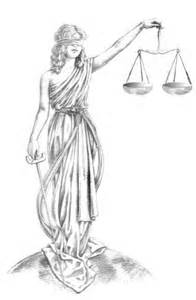 Bônus de 17%Consequências
Efeito multiplicador: A concessão alcançaria, além de magistrados, membros do Ministério Público e de Tribunais de Contas, a categoria do magistério 20%.
Antecipação de aposentadorias, revisão de benefícios e aumento de valor de proventos.
Concessão de abono de permanência com o bônus do tempo.
Repercussões administrativas, orçamentárias, financeiras e atuariais no funcionamento dos RPPS’s.
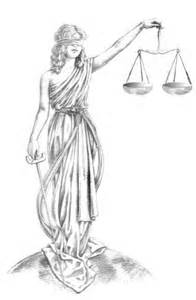 Bônus de 17%Situação atual do processo
O Ministério Público Federal exarou parecer no sentido de concessão da ordem.
Negada a liminar, em junho de 2012 - Relator Ministro Joaquim Barbosa
Desde então, não houve qualquer avanço na apreciação colegiada a respeito do assunto, senão a substituição do Relator pelo Ministro Roberto Barroso, com quem estão conclusos os autos desde março do ano em curso.
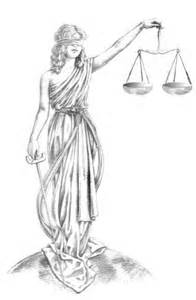 Paridade/integralidade nas pensões
RE 603580 - Relator Ministro Ricardo Lewandowski.
Repercussão Geral reconhecida.
Definição sobre direito à paridade e integralidade à pensão decorrente de aposentadoria anterior ao advento da Emenda Constitucional nº 41/2003 e falecimento após a sua promulgação.
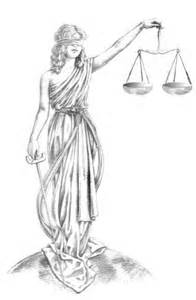 Paridade/integralidade nas pensões
Amicus Curiae

União, AC, AM, BA, DF, GO, MG, PB, PE, PI, RN, RS, SE, SP.
Sindicatos: Sindifiscal (Sindicato do Pessoal do Grupo de Tributação, Arrecadação e Fiscalização); Condsef (Confederação dos Trabalhadores no Serviço Público Federal); Sinasefe  (Sindicato Nacional dos Servidores Federais da Educação Básica, Profissional e Tecnológica).
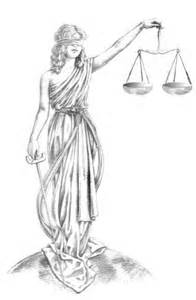 Paridade/integralidade nas pensões
STJ Súmula nº 340 - 27/06/2007 - DJ 13.08.2007 - A lei aplicável à concessão de pensão previdenciária por morte é aquela vigente na data do óbito do segurado.
Fim da paridade/integralidade - Emenda Constitucional nº 41, de 31/12/2004
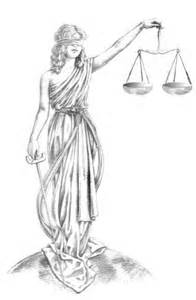 Paridade/integralidade nas pensões
Como os estados procedem:
Sem paridade e integralidade a partir de 1º de janeiro de 2004.
Sem paridade a partir de 1º de janeiro de 2004 e sem integralidade a partir de 20 de fevereiro de 2004.
Sem paridade e sem integralidade a partir de 20 de fevereiro de 2004.
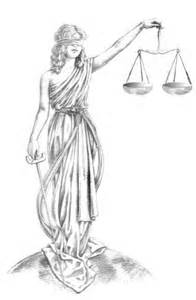 Paridade/integralidade nas pensões
Principal argumento para ingresso das ações:
“Direito adquirido” sob a égide do regramento anterior.
A pensão seria “consequência lógica da aposentadoria”, e, tendo esta última paridade, por ter sido concedida anteriormente à vigência da Emenda Constitucional nº 41/2003, o pensionista também teria um suposto “direito adquirido” ao instituto.
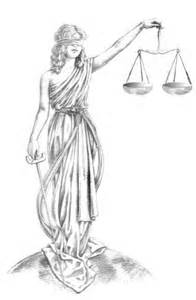 Paridade/integralidade nas pensões
Relações jurídicas diversas
Enquanto a aposentadoria decorre de um vínculo funcional, entre o segurado e o Estado (no caso do RPPS estadual), a pensão por morte decorre de uma relação de dependência econômica entre os indivíduos assim descritos pela lei (dependentes) e o segurado.
Não há relação de causa/consequência entre os benefícios. A pensão por morte não decorre necessariamente de uma aposentadoria, não sendo um direito herdado pelos dependentes. É certo que seu fato gerador é o óbito do segurado, que pode, na ocasião do evento, estar em atividade ou não.
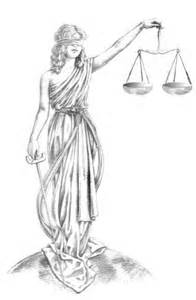 Paridade/integralidade nas pensões
Exposição de Motivos da Medida Provisória 167, de 19/02/2004, 
convertida na Lei Federal nº 10.887/04
Vale lembrar que pelas regras anteriores a pensão é integral, isto é, corresponde à remuneração do servidor ou ao provento que o aposentado percebia, o que pode significar uma distorção pois, se este benefício objetiva a proteção da perda de renda dos dependentes, a reposição integral da última remuneração bruta do servidor falecido gera um nível de reposição de renda per capita na família do falecido superior ao nível de renda de que ela desfrutava antes do fato gerador da pensão. Estes, pois, são os aspectos principais da necessidade de se tornar, indubitavelmente, aplicáveis as novas regras para concessão da pensão por morte. Vale lembrar que em 20/05/2015 o Supremo Tribunal Federal reconheceu o direito à paridade no caso, desde que se enquadre na regra de transição do art. 3º da Emenda Constitucional nº 47/2005.
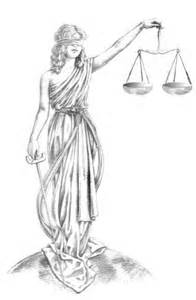 Policiais Civis
MI 844
Extensão da Lei Complementar nº 51/1985 a outras categorias.

ADI 5129
Aposentadoria compulsória dos Policiais Civis.
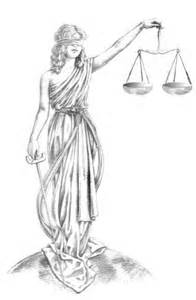 Policiais Civis
MI 844
Em 19 de junho de 2008, o Sindicato dos Trabalhadores do Poder Judiciário e do Ministério Público da União no Distrito Federal - Sindjus/DF impetrou o Mandado de Injunção Coletivo nº 844, Relator Ministro Ricardo Lewandowski, em face da omissão legislativa do Presidente da República ante a ausência de regulamentação do art. 40, § 4º, da Constituição Federal, no que concerne à aposentadoria especial de servidores públicos que exercem atividades de risco.
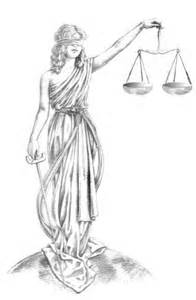 Policiais Civis
Aplicação analógica da disciplina prevista na Lei Complementar nº 51/1985, que dispõe sobre a aposentadoria do servidor público policial. 
O Ministro Relator concedeu a ordem em parte para reconhecer o direito dos substituídos pelo impetrante de terem os seus pleitos apreciados de modo individual pela autoridade administrativa, para que seja analisado se há ou não, caso a caso, o risco na atividade por eles exercida. 
A última movimentação no processo havia ocorrido no dia 5 de maio de 2014, quando os autos foram devolvidos após pedido de vista pelo Ministro Roberto Barroso para posterior julgamento. Recentemente o Supremo Tribunal Federal decidiu que não se aplica a oficiais de justiça (ao menos por decisão judicial) e que não pode haver contagem de tempo sem contribuição.
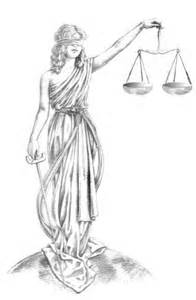 Policiais Civis
Foram impetrados no Supremo Tribunal Federal inúmeros Mandados de Injunção com o mesmo objeto.
A Instrução Normativa nº 01/10, do Ministério da Previdência Social, instrui a União, os estados, o Distrito Federal e os municípios acerca do reconhecimento, pelos seus respectivos regimes próprios de previdência social, do tempo de serviço público exercido sob condições especiais que prejudiquem a saúde ou a integridade física do servidor.
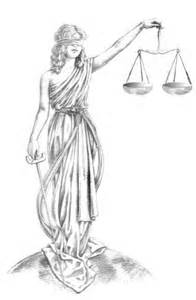 Policiais Civis
Art. 1º O tempo de serviço público exercido sob condições especiais prejudiciais à saúde ou à integridade física será reconhecido pelos regimes próprios de previdência social da União, dos Estados, do Distrito Federal e dos Municípios, nos termos desta Instrução Normativa, nos casos em que o servidor público esteja amparado por ordem concedida, em Mandado de Injunção, pelo Supremo Tribunal Federal. 
Observa-se que o Poder Público condicionou o reconhecimento do pedido de aposentadoria à existência de prévia ordem judicial concedida pelo Supremo Tribunal Federal.
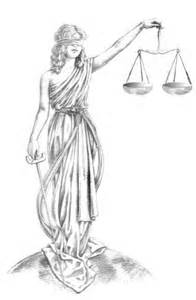 Policiais Civis
ADI 5129

Partido Social Democrata Cristão (PSDC), com relatoria do Ministro Gilmar Mendes.
A ADI questiona o artigo 1º, I, da Lei Complementar nº 51/1985, na redação dada pelo artigo 2º da Lei Complementar nº 144/2014, que prevê a aposentadoria compulsória do servidor policial (civil, federal e rodoviário) aos 65 anos de idade. Alega ofensa ao artigo 40, §1º, II, da Constituição Federal, que prevê a aposentadoria compulsória do servidor público somente aos 70 anos de idade, bem como aos artigos 3º, IV (promoção do bem de todos sem discriminação) e 5º, I e LIV (princípios da isonomia, razoabilidade e proporcionalidade), também da Constituição Federal de 1988.
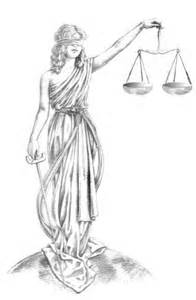 Policiais Civis
O partido (PSDC) sustenta que a Constituição Federal de 1988 prevê a possibilidade de adoção de requisitos diferenciados, para os servidores que exercem atividade de risco, apenas nos casos de aposentadoria voluntária. Aduz que o dispositivo impugnado extrapola o limite do razoável, inclusive considerando que a expectativa de vida aumentou consideravelmente nos últimos 100 anos, não sendo cabível presumir que, aos 65 anos, o policial não está mais apto para o trabalho.
O processo encontra-se com vistas à Procuradoria Geral da República, e a última movimentação fora em 7 de agosto de 2014, referente a pedido de ingresso como Amicus Curiae por parte da Associação Nacional das Mulheres Policiais do Brasil - AMPOL.
Vide RE 567110, no qual o STF considerou recepcionado pela Constituição Federal de 1988 o artigo 1º da Lei Complementar nº 51/1985, na sua redação original, em relação à aposentadoria voluntária.
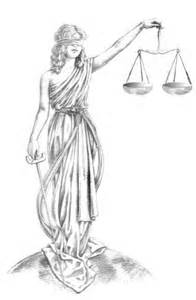 Teto salarial
RE 602584: a União pretende a efetividade de aplicação do teto constitucional remuneratório sobre o montante decorrente da acumulação do benefício de pensão com os proventos de aposentadoria. (Aguardando julgamento de AI que indeferiu intervenção de terceiro).

MS 32505: a ASLEGIS questiona ato do Tribunal de Contas da União que determinou corte dos salários dos servidores da Câmara dos Deputados que ultrapassassem o teto constitucional, sem ter concedido o direito de ampla defesa e do contraditório. (Protocolada em 01/14 Manifestação da Procuradoria Geral da República)
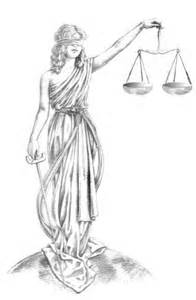 Teto salarial
O que se busca é a defesa da ordem constitucional, que estabelece ser incabível que servidor ou ex-servidor público, ao acumular proventos e pensões, receba remuneração ou proventos em valor superior ao do subsídio mensal dos ministros do Supremo Tribunal Federal, incluindo-se os proventos, pensões ou outra espécie remuneratória, percebidos cumulativamente ou não e as vantagens pessoais ou de qualquer outra natureza.
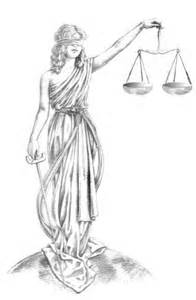 Ações a serem adotadas - 1º momento
Pesquisas a serem encaminhadas pelo MPS:

Levantamento de dados junto aos RPPS’s - jurídico, financeiro e atuarial
Constar dos demonstrativos do MPS.
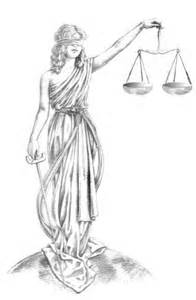 Ações a serem adotadas - 1º momento
Publicação dos trabalhos - convergência das teses;
Publicidade no site do CONAPREV;
Uso de ADC e ADPF;
Ingresso como Amicus Curiae.
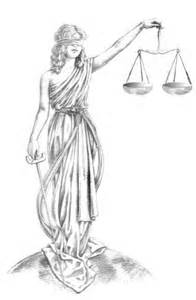 Ações já adotadas - 1º momento
Semana de 1 a 5 de setembro - Contato e conscientização das Procuradorias Gerais dos Estados - PGE’s;

Ofício firmado pelo Secretário de Políticas Previdenciárias aos Procuradores Gerais;

Apresentação das propostas nas próximas reuniões do Colégio de Procuradores Gerais, a partir do  dia 10 de setembro de 2014.
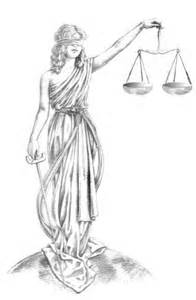 Ações já adotadas - 1º momento
17/09 - Reunião com a ANAPE e OAB Nacional.
Painel em Congressos - P. ex. ABIPEM.
Intercâmbio acentuado entre os membros do GT - criação do grupo CONAPREV RISCO LEGAL no WhatsApp.
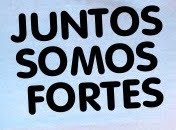 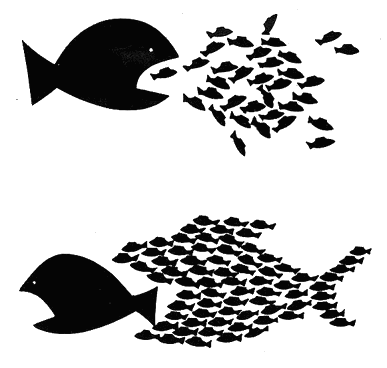 Obrigado!
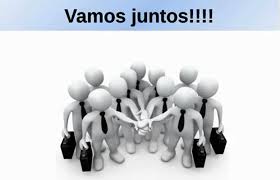